СПРАВОЧНЫЙ МАТЕРИАЛДЛЯ ПОДГОТОВКИ К ОГЭпо теме четырехугольники
Материал подготовила 
Учитель математики
МБОУ Приобская СОШ
Недосекова Г.А.
Пгт. Приобье, 2023 г.
Цели:
1. обобщить и систематизировать понятия прямоугольник, квадрат, параллелограмм, трапеция
2. содействие к подготовке учащихся к ОГЭ
Прямоугольник
Прямоугольник – это четырехугольник,  все   углы которого прямые и противоположные стороны равны.
Квадрат - это прямоугольник, у которого  все стороны  равны .
Свойства прямоугольника:
1.        Противоположные стороны равны.
2.        Противоположные стороны параллельны. 
3.        Прилегающие стороны    перпендикулярны друг другу.   
4.        Диагонали   прямоугольника   равны. 
5.        Диагональ   делит   прямоугольник на два одинаковых прямоугольных треугольника. 
6.        Квадрат диагонали   равен   сумме квадратов двух прилежащих его сторон. 
7.        Точка пересечения диагоналей   делит   их пополам, является    центром прямоугольника
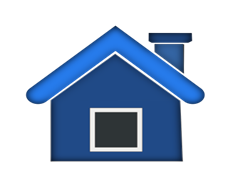 Параллелограмм - это четырехугольник, у которого противоположные стороны параллельны.
СВОЙСТВА ПАРАЛЛЕЛОГРАММА:
Противоположные    стороны   параллелограмма   параллельны   и   
       равны   AB=CD, BC=AD .
Противоположные     углы    параллелограмма    равны    ∠A=∠C , ∠B=∠D 
Сумма углов   параллелограмма,   прилежащих   к    одной стороне,   равна 180 :   ∠A+∠B=180 ,     ∠A+∠D=180 .
Диагонали    образуют равные накрест лежащие углы:    ∠CAD=∠ACB ;         ∠BAC=∠ACD.
Площадь   параллелограмма:
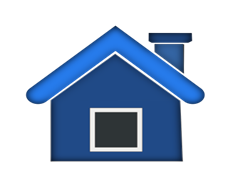 Ромб - это параллелограмм, у которого все стороны равны.
Свойства ромба:
1. Ромб симметричен относительно точки O – пересечения диагоналей.          O - центр симметрии.
2. Ромб симметричен относительно любой из диагоналей.              Диагональ - ось симметрии.
3. У ромба, по определению, Стороны   равны   AB=BC=CD=DA=a.
4. Противолежащие углы равны ∠А=∠С, ∠В=∠D                                                                                                                                     Прилежащие  углы  :  ∠A+∠B=180   ,    ∠A+∠D=180.
5. Диагонали ромба пересекаются и точкой пересечения делятся пополам AO=OC=2AC​     и    BO=OD=2BD​.
6.  Диагонали ромба взаимно перпендикулярны и образуют прямоугольные      треугольники.
7.  Диагонали ромба со сторонами ромба образуют равнобедренные треугольники.
8.  Диагонали ромба являются биссектрисами углов и делят углы пополам.
9.  Диагонали ромба со сторонами образуют равные    накрест лежащие углы.
10. Угол между высотами ромба, проведенными из вершины тупого угла, равен острому углу ромба.
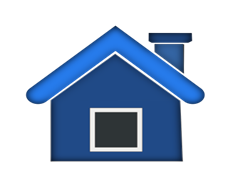 Квадрат - одновременно   прямоугольник, ромб, параллелограмм
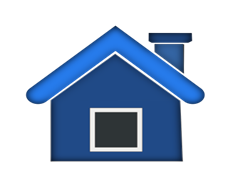 Трапеция   -   это четырехугольник,   у    которого    две    противоположные    стороны    параллельны.
Факты,   Свойства и Формулы трапеции:
Параллельные   стороны   называются   основаниями,    BC∥AD .   Другие две - боковыми сторонами.
Сумма односторонних углов при боковой стороне равна   :   ∠1+∠2=180∘    ,    ∠3+∠4=180∘.
Диагональ   является   секущей   к   параллельным   основаниям    ⇒   равные   накрест лежащие углы:   ∠BCA=∠CAD.
При пересечении диагоналей  образуются вертикальные углы ∠BOC=∠AOD и смежные ∠AOB+∠BOC=180∘.
В равнобедренной трапеции обе диагонали одинаковые. Образуют у оснований равнобедренные треугольники.
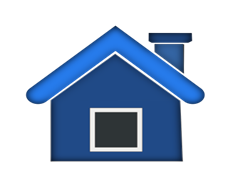 Формулы:
Средняя   линия   соединяет   середины    боковых   сторон    - она параллельна основаниям и равна полу сумме оснований.Диагонали   делят   трапецию на 4 треугольника, из которых   левый   и правый - равновеликие, их площади одинаковы
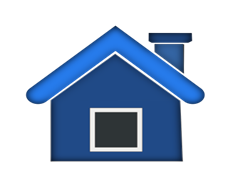 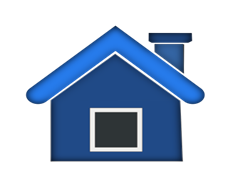 Параллелограмм
1. Диагональ BD параллелограмма ABCD образует с его сторонами углы, равные 65° и 50°. Найдите меньший угол параллелограмма.
2. Один угол параллелограмма в два раза больше другого. Найдите меньший угол. Ответ дайте в градусах.
3. Разность углов, прилежащих к одной стороне параллелограмма, равна 40°. Найдите меньший угол параллелограмма. Ответ дайте в градусах.
5. Один из углов параллелограмма равен 41°. Найдите больший угол этого параллелограмма. Ответ дайте в градусах.
6. Площадь параллелограмма равна 40, а две его стороны равны 5 и 10. Найдите его высоты. В ответе укажите бо́льшую высоту.
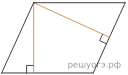 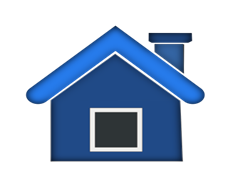 ромб
Сторона ромба равна 34, а острый угол равен 60° . Высота ромба, опущенная из вершины тупого угла, делит сторону на два отрезка. Каковы длины этих отрезков? Перечислите эти длины в ответе без пробелов в порядке возрастания.
2. Площадь ромба равна 27, а периметр равен 36. Найдите высоту ромба.
3. очка O  — центр окружности, на которой лежат точки P, Q и R таким образом, что OPQR  — ромб. Найдите угол ORQ. Ответ дайте в градусах.
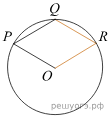 4. Сторона ромба равна 4, а один из углов этого ромба равен 150°. Найдите высоту этого ромба.
5. Один из углов ромба равен 43°. Найдите больший угол этого ромба. Ответ дайте в градусах.
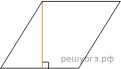 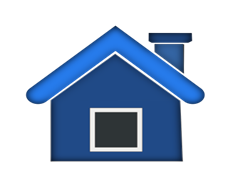 Трапеция
1. Сумма двух углов равнобедренной трапеции равна 140°. Найдите больший угол трапеции. Ответ дайте в градусах.
2. Найдите меньший угол равнобедренной трапеции, если два ее угла относятся как 1:2. Ответ дайте в градусах.
3. Основания трапеции равны 4 см и 10 см. Диагональ трапеции делит среднюю линию на два отрезка. Найдите длину большего из них.
4. Около трапеции, один из углов которой равен 49°, описана окружность. Найдите остальные углы трапеции. Запишите величины углов в ответ без пробелов в порядке неубывания.
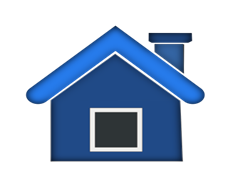 квадрат
2. Сторона квадрата равна 16. Найдите радиус окружности, вписанной в этот квадрат.
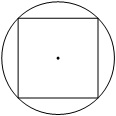 3. Радиус окружности, описанной около квадрата, равен 28√2.  Найдите радиус окружности, вписанной в этот квадрат.
4. Радиус вписанной в квадрат окружности равен 2√2. Найдите диагональ этого квадрата.
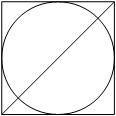 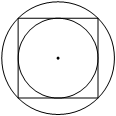 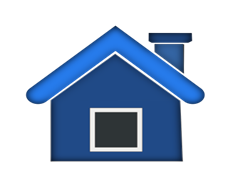 площади
4. Найдите площадь прямоугольника, если его периметр равен 60, а отношение соседних сторон равно 4:11.
5. Сторона ромба равна 5, а диагональ равна 6. Найдите площадь ромба.
6. Одна из сторон параллелограмма равна 12, а опущенная на нее высота равна 10. Найдите площадь параллелограмма.
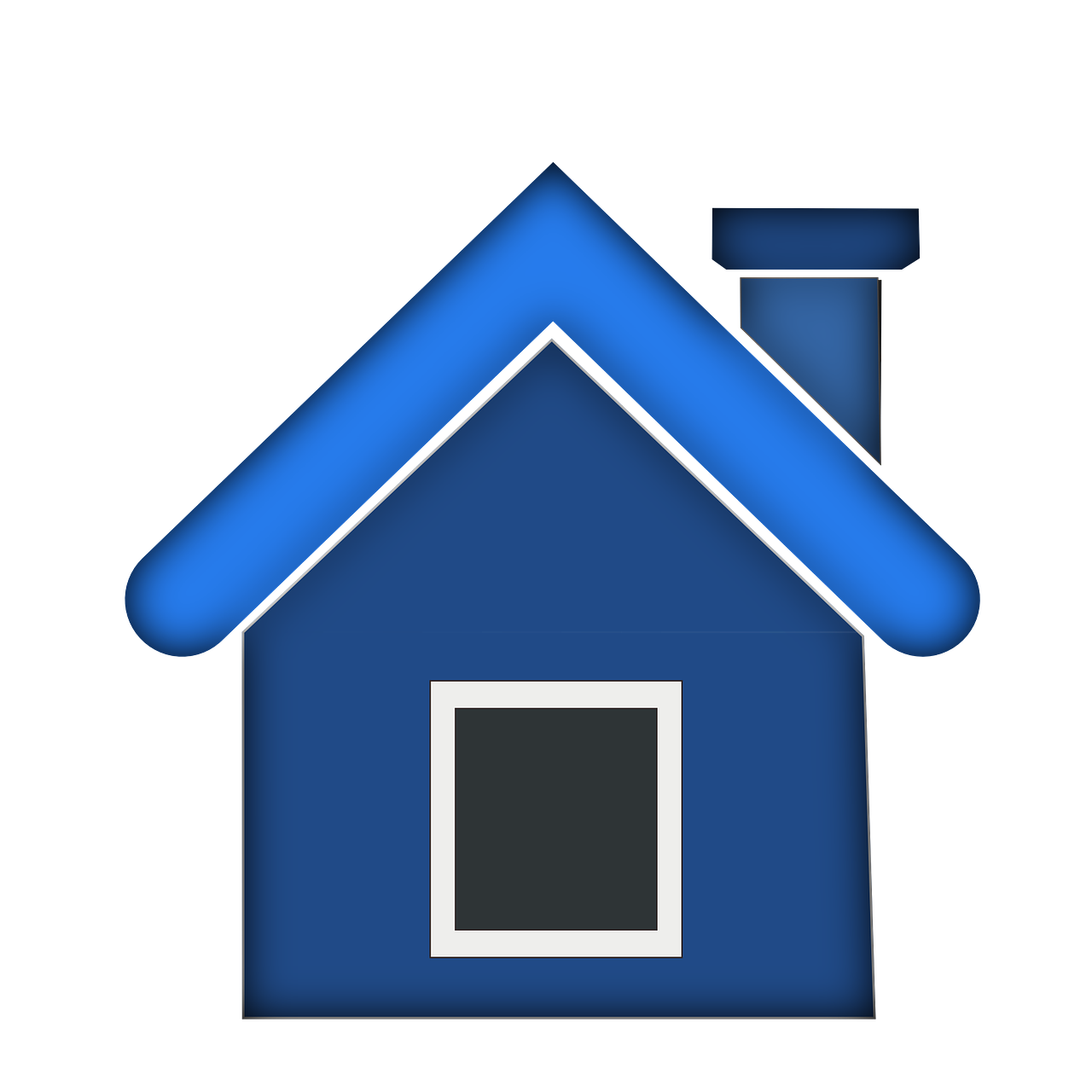 Интернет-ресурсы
сайт «Решу ОГЭ» https://oge.sdamgia.ru/test?category_id=29&filter=all
Атанасян Л.С. Геометрия 7-9: учеб. Для общеобразоват. Учреждений – М.: Просвещение, 2013 
Открытый банк данных ФИПИ http://oge.fipi.ru/os/xmodules/qprint/index.php?proj_guid=DE0E276E497AB3784C3FC4CC20248DC0&theme_guid=DCEBCB19D7DF81424FA402BCA67ABA6C&md=qprint&groupno=60